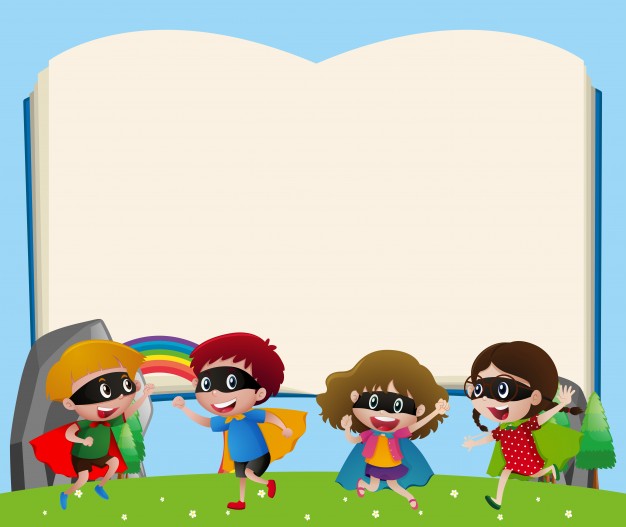 সবাইকে শুভেচ্ছা
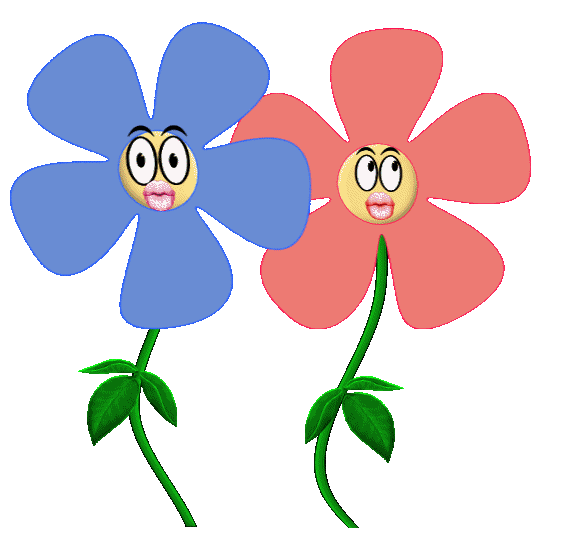 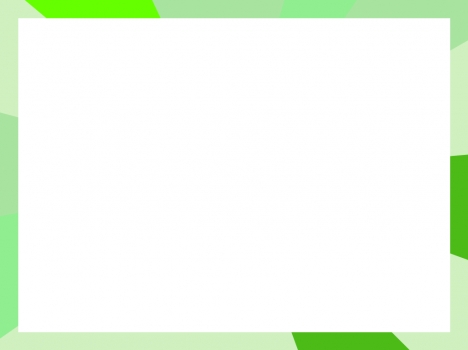 পাঠ পরিচিতি
অধ্যায়ঃ প্রযুক্তি
পাঠঃ আমরা সবাই কাছাকাছি
শিক্ষক পরিচিতি
জুবায়ের আহমদ
সহকারী শিক্ষক
আংগারজুর সরকারি প্রাথমিক বিদ্যালয়
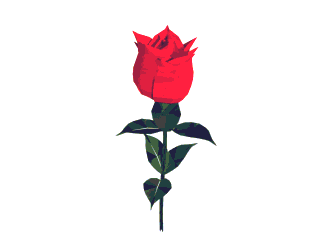 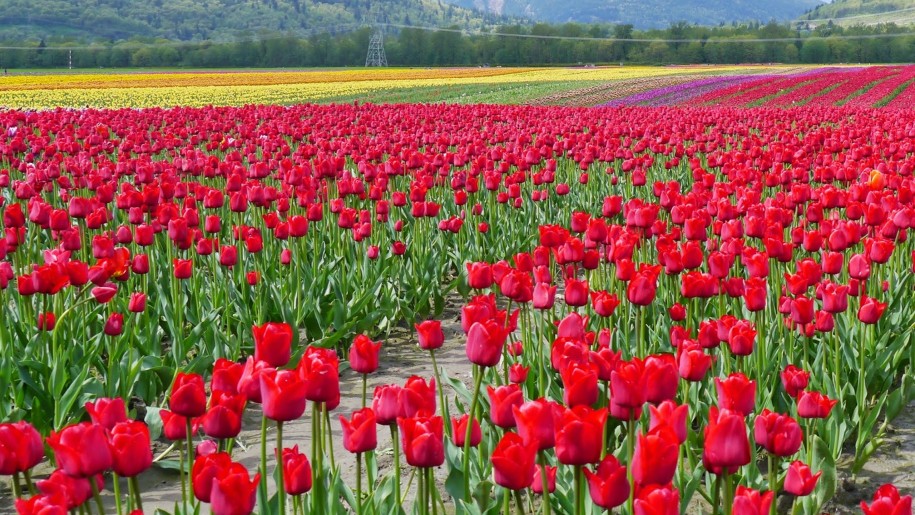 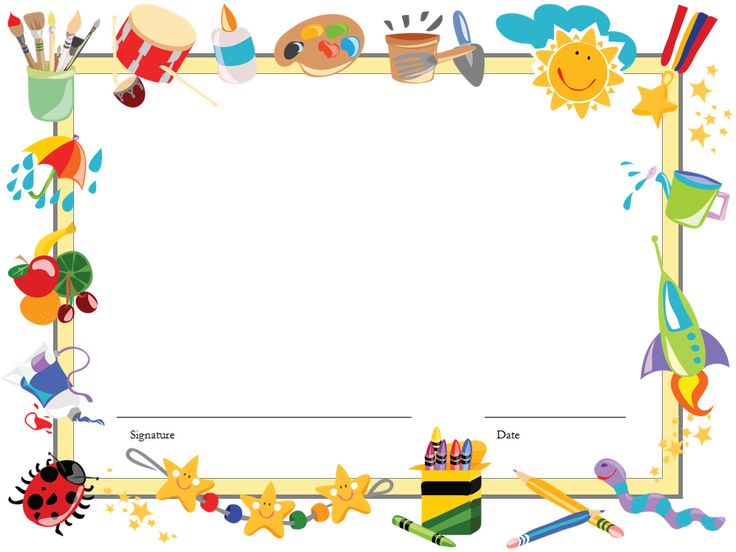 শিখনফলঃ
৭.৮.১>>তথ্য ও যোগাযোগ প্রযুক্তির(রেডিও,টেলিভিশন,কম্পিউটার,মোবাইল,ফোন)নাম জানবে ও শনাক্ত করতে পারবে।
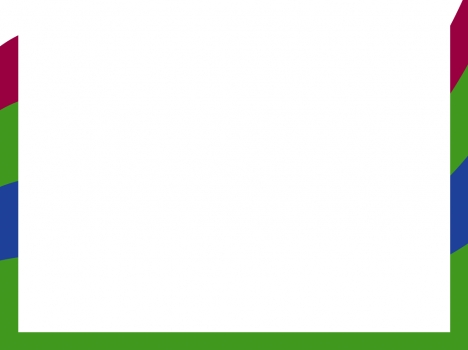 পূর্বজ্ঞান প্রশ্নোত্তরে আলোচনা
আমরা কিভাবে একজন অন্যজনের খবর নেই।
শিশুদের উত্তর জেনে নিব।
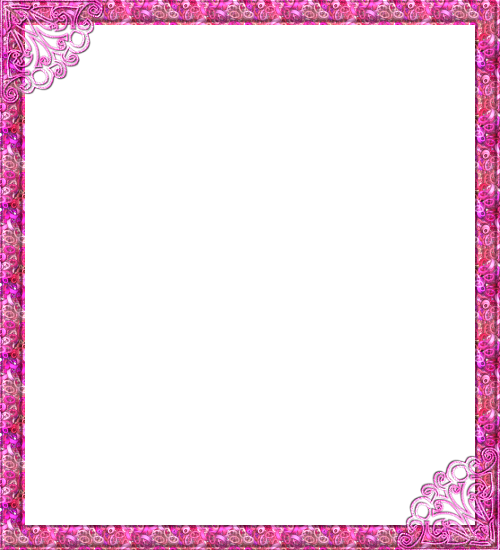 এসো আমরা কিছু ছবি দেখি
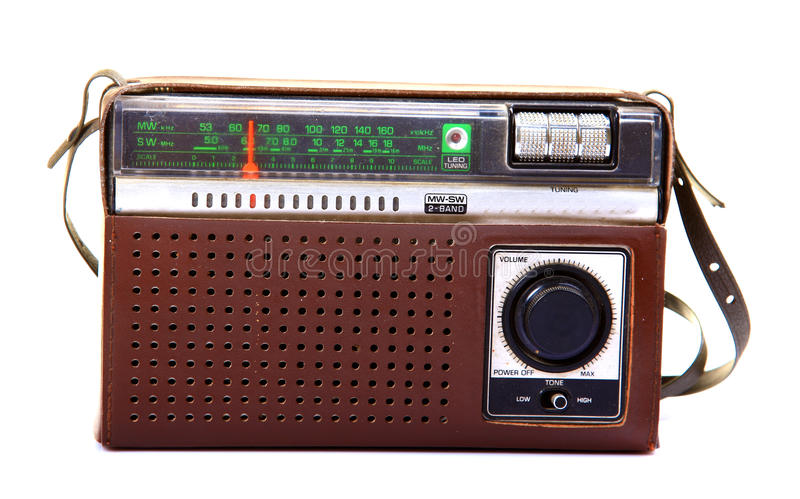 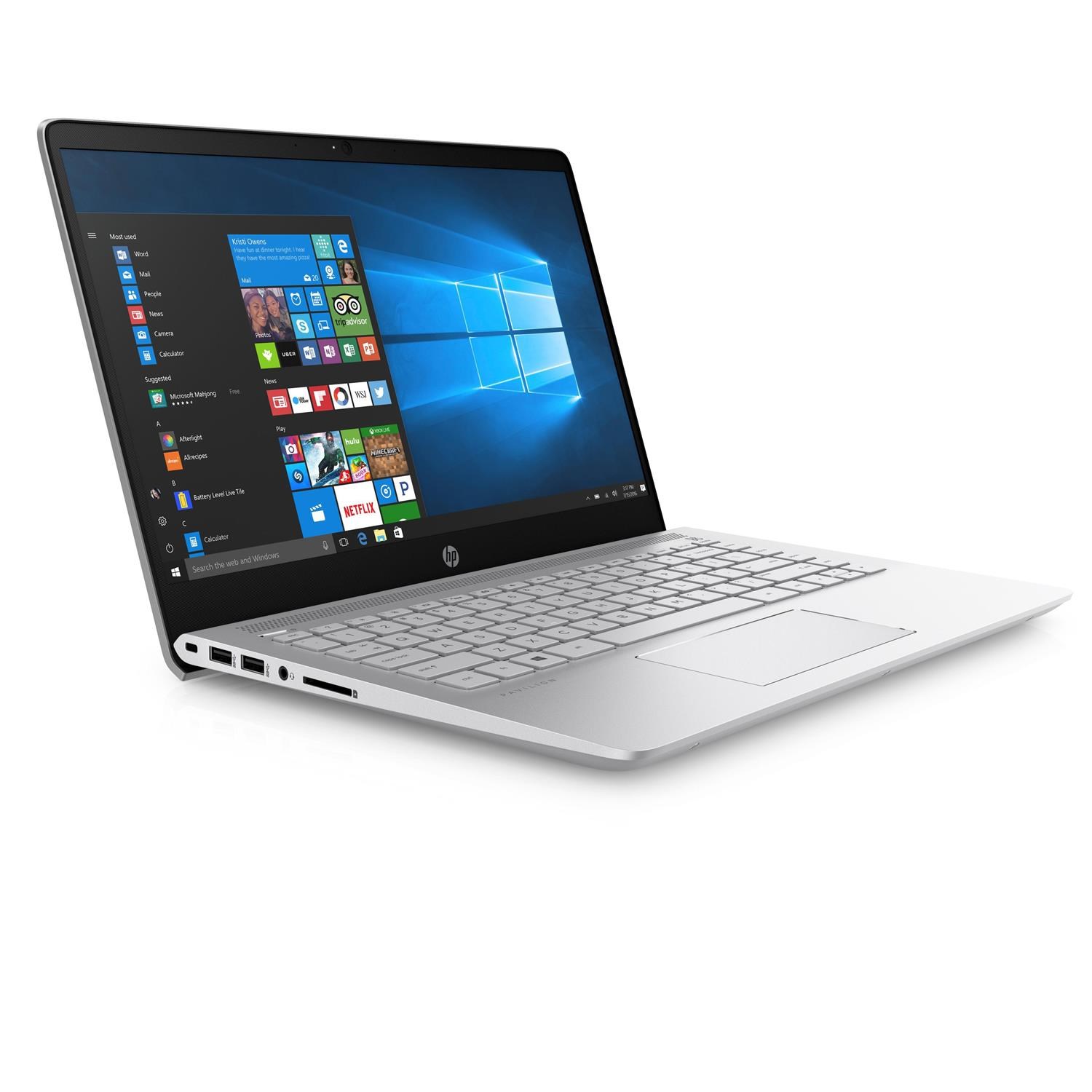 ল্যাপটপ
রেডিও
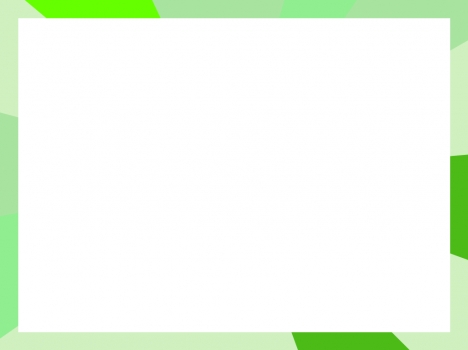 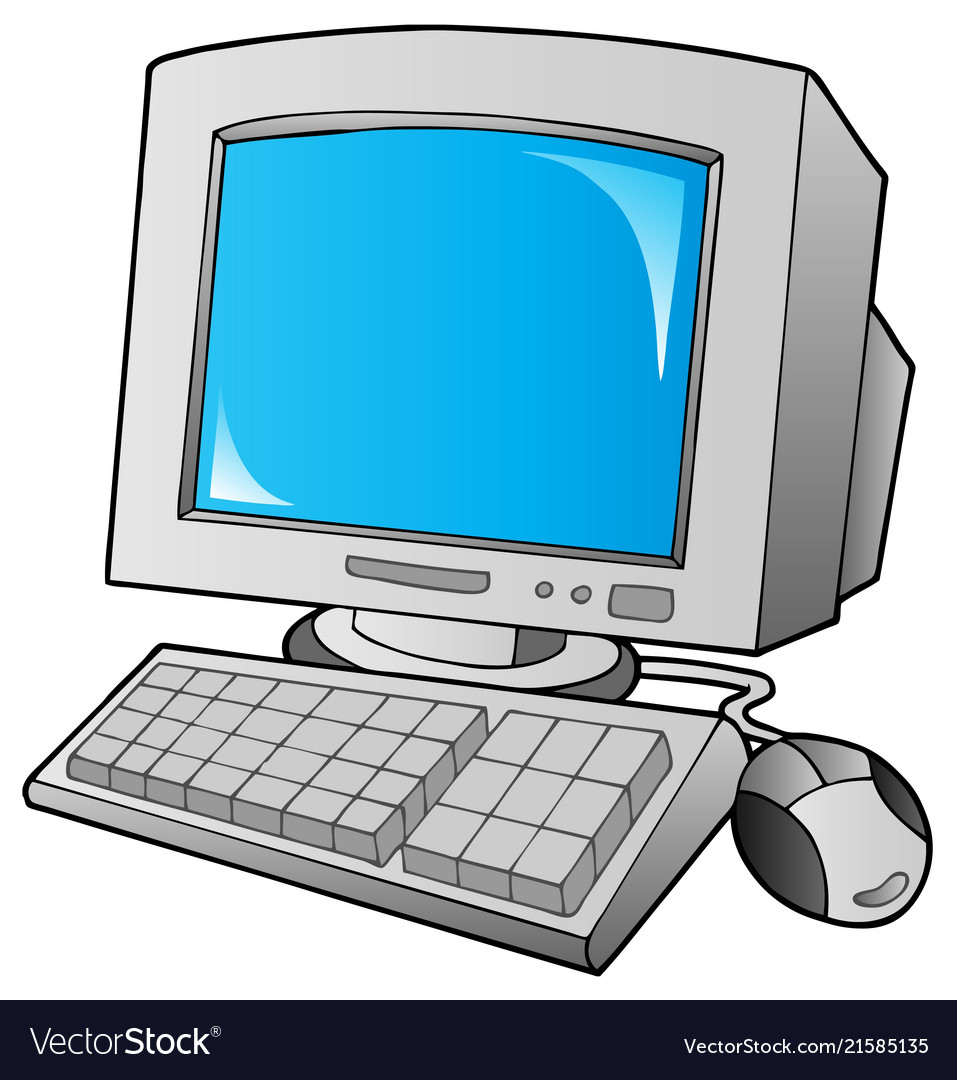 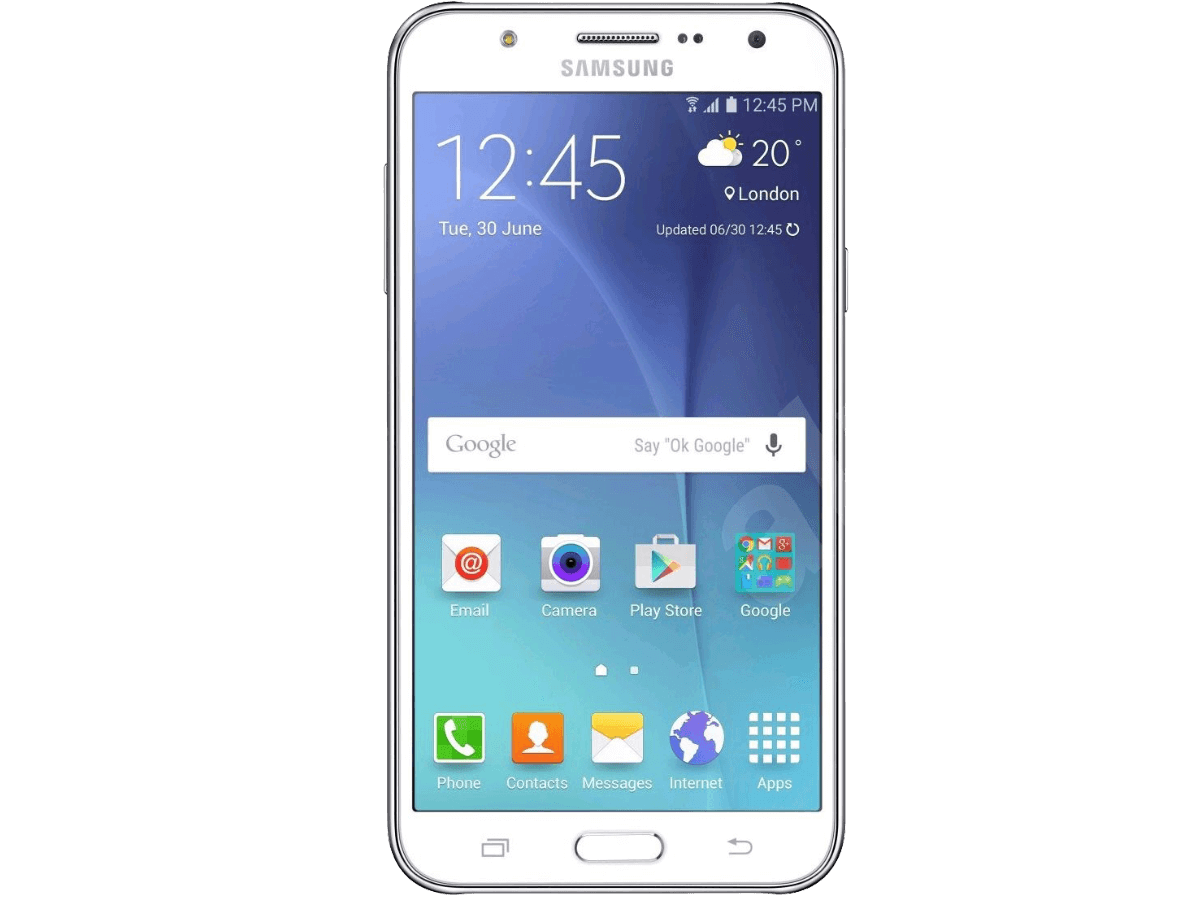 কম্পিউটার
মোবাইল
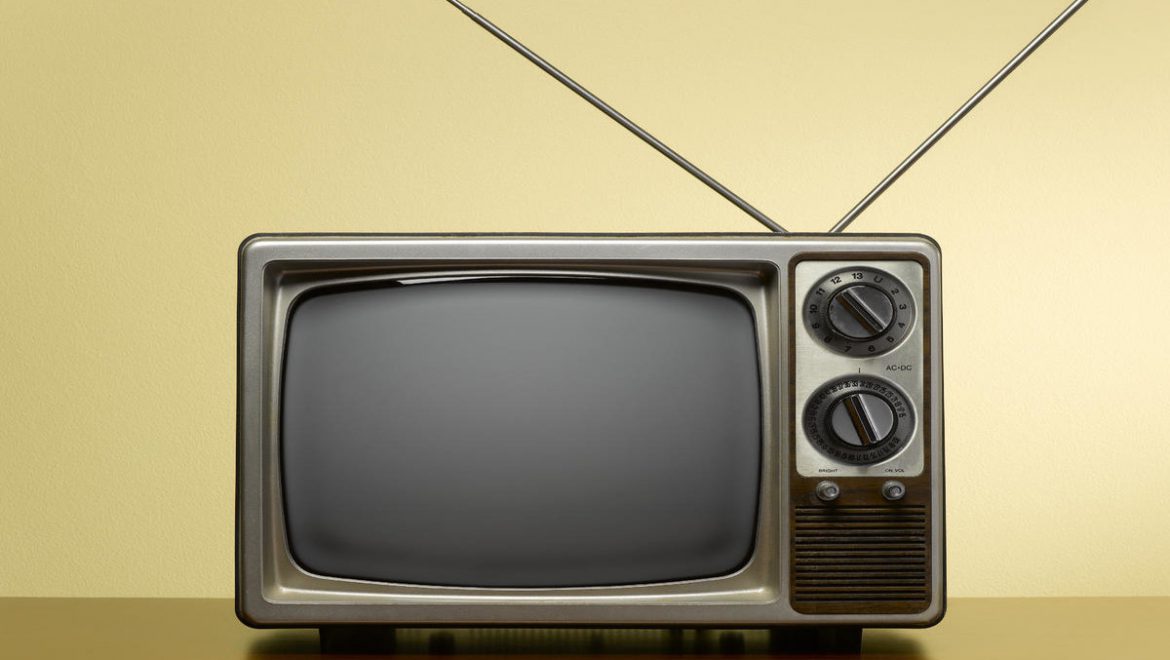 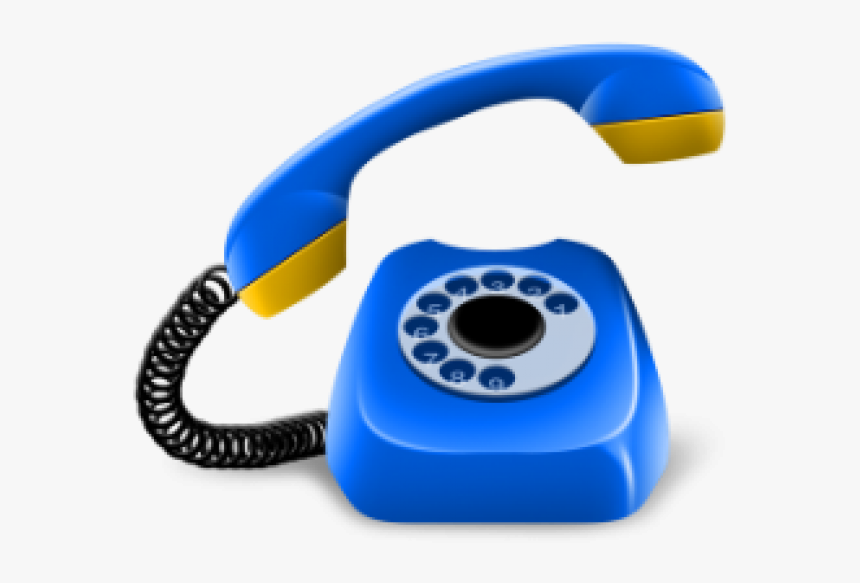 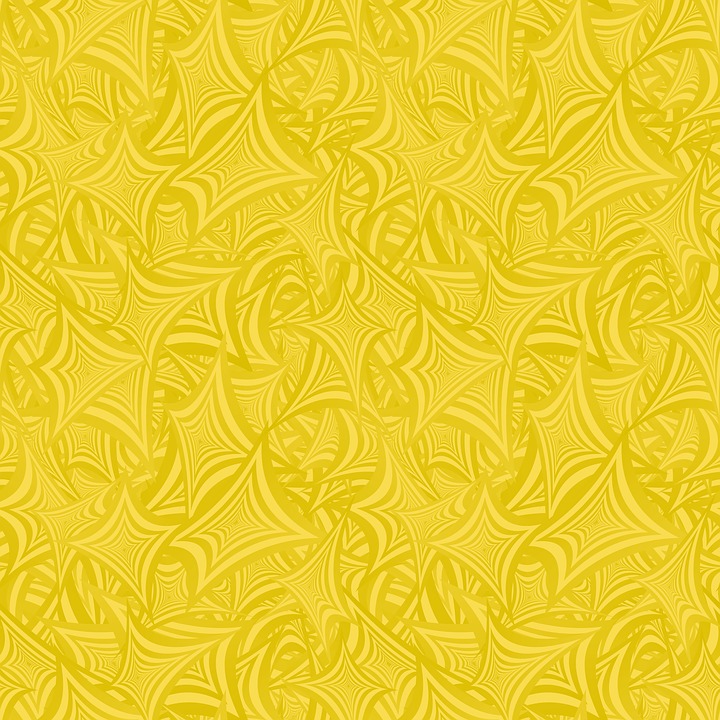 টেলিভিশন
টেলিফোন
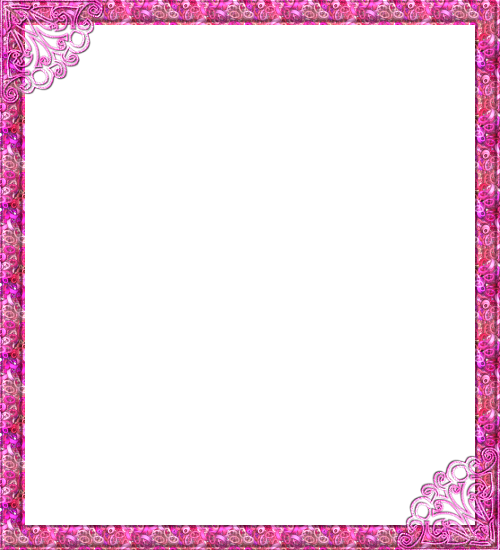 একক কাজ
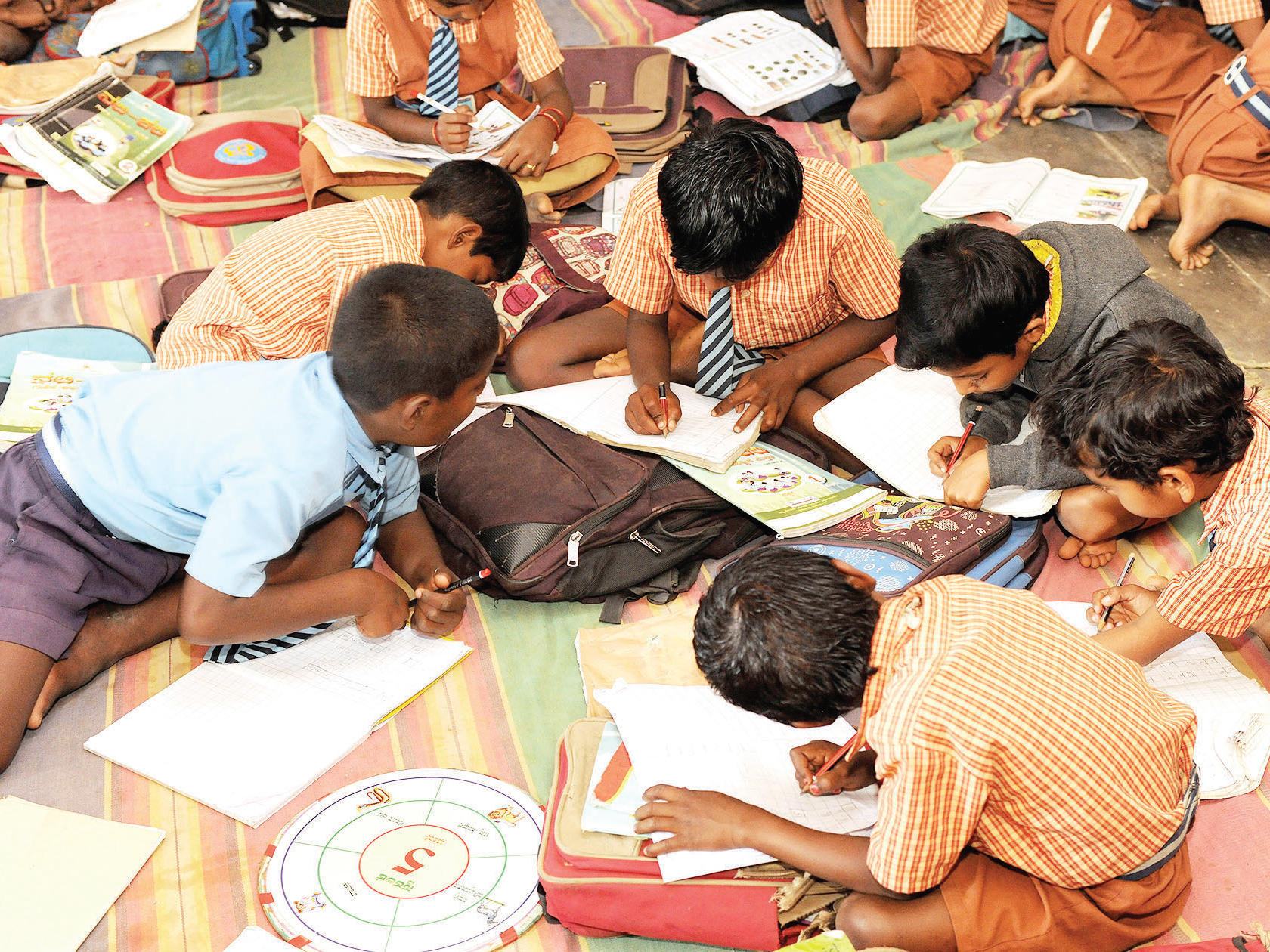 শিশুদের তাদের পছন্দমতো একটি প্রযুক্তির চিত্র আঁকতে বলব।
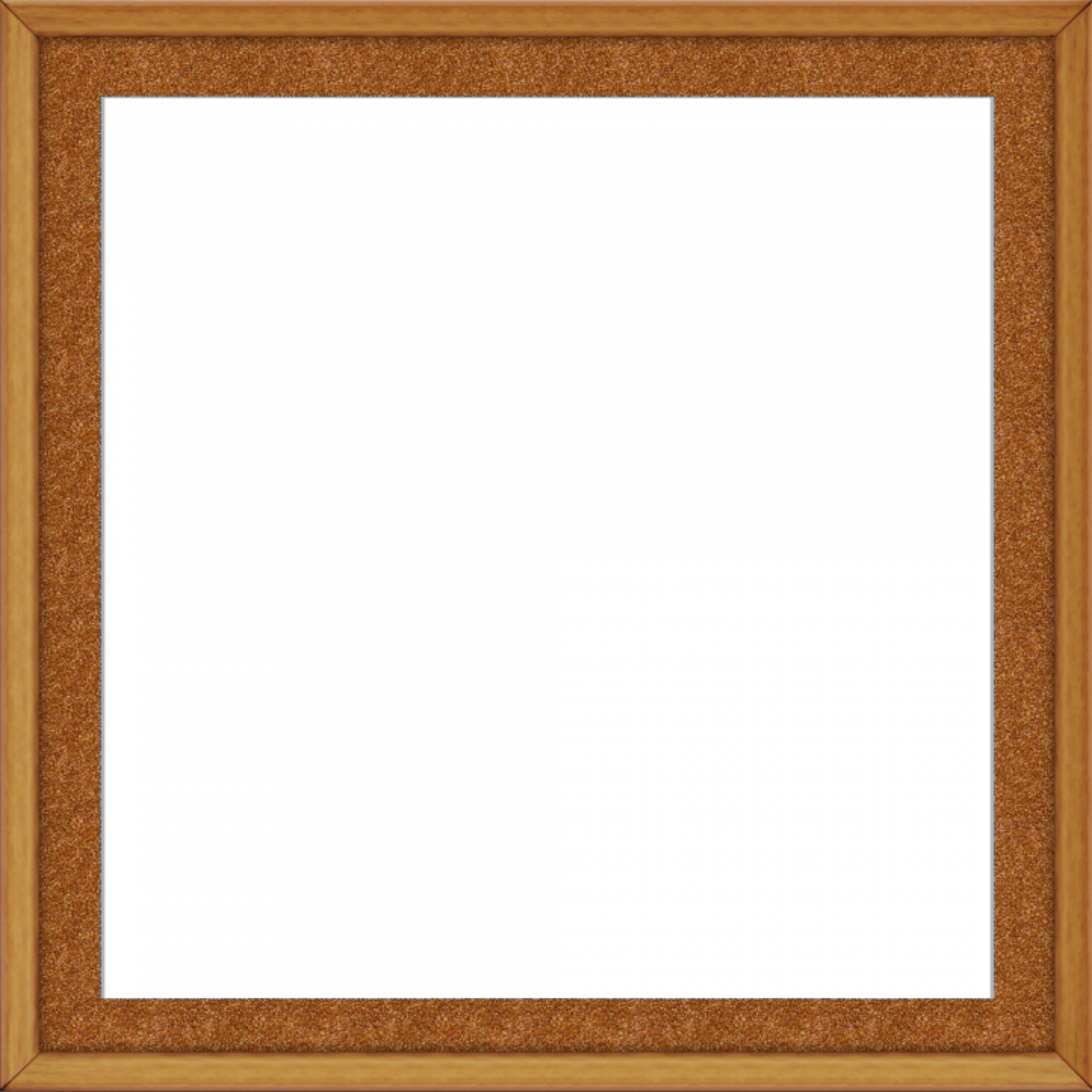 ছবি দেখে নাম বলো
মূল্যায়ন
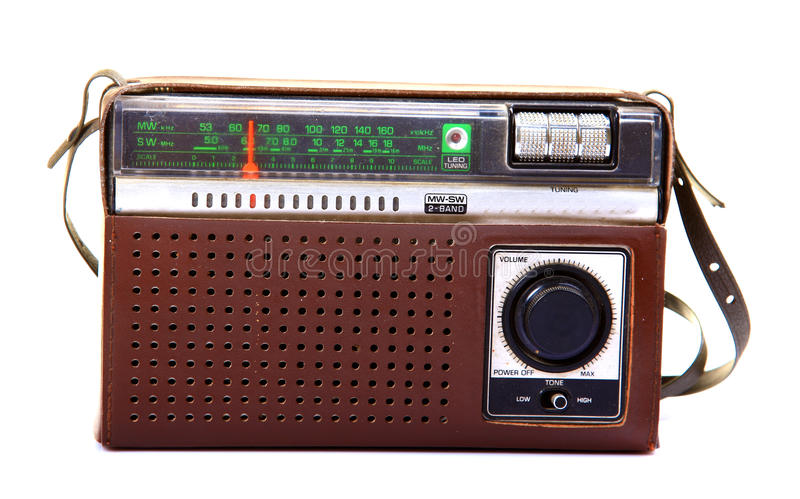 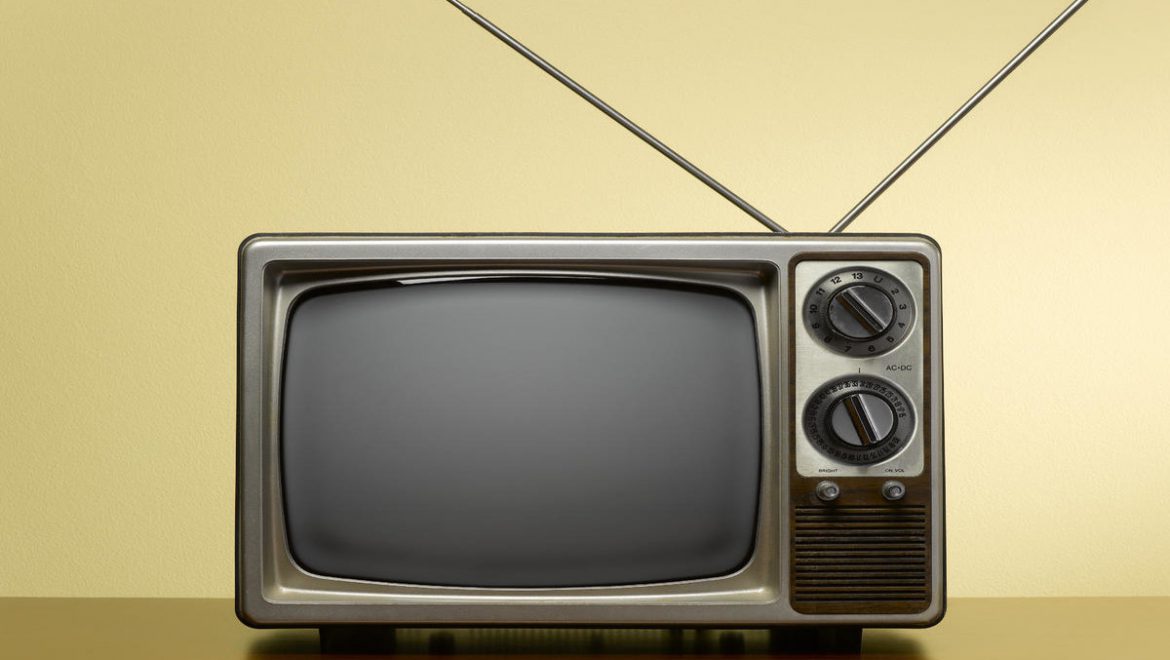 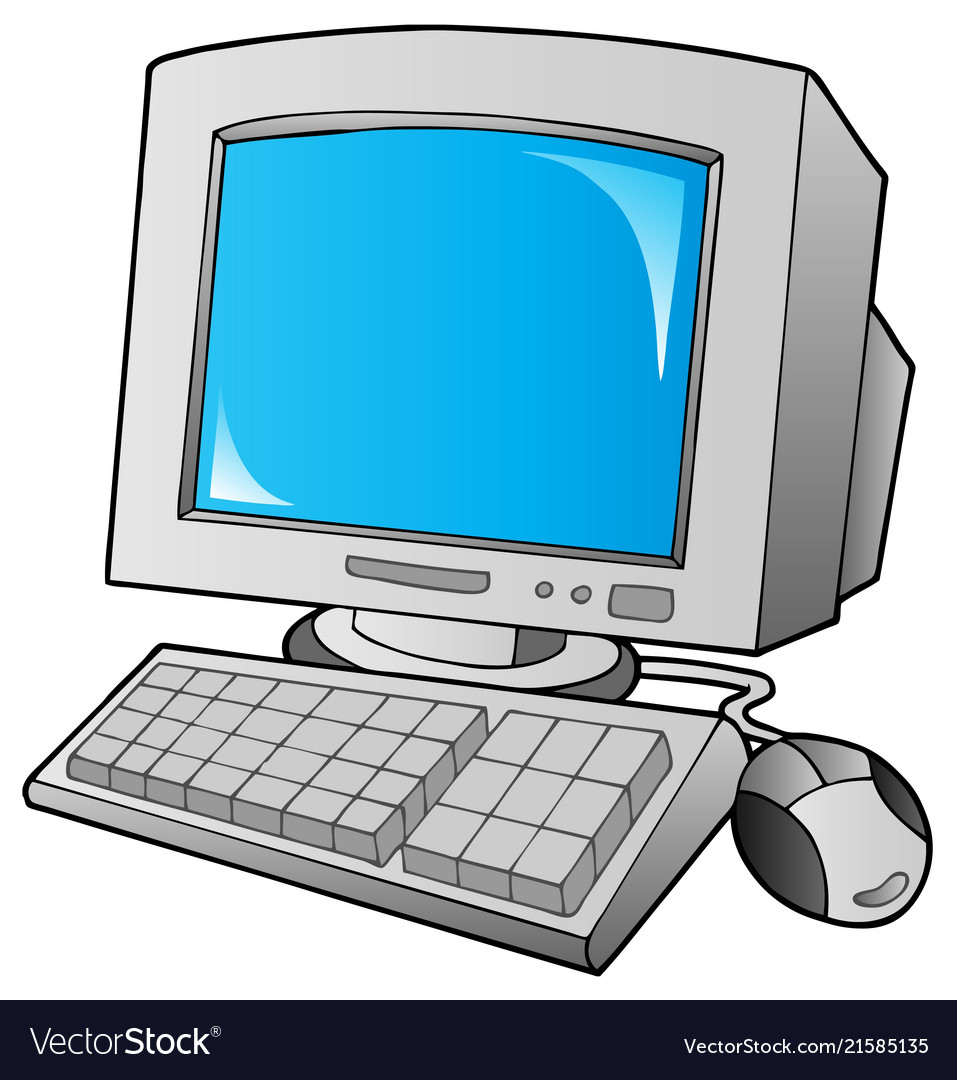 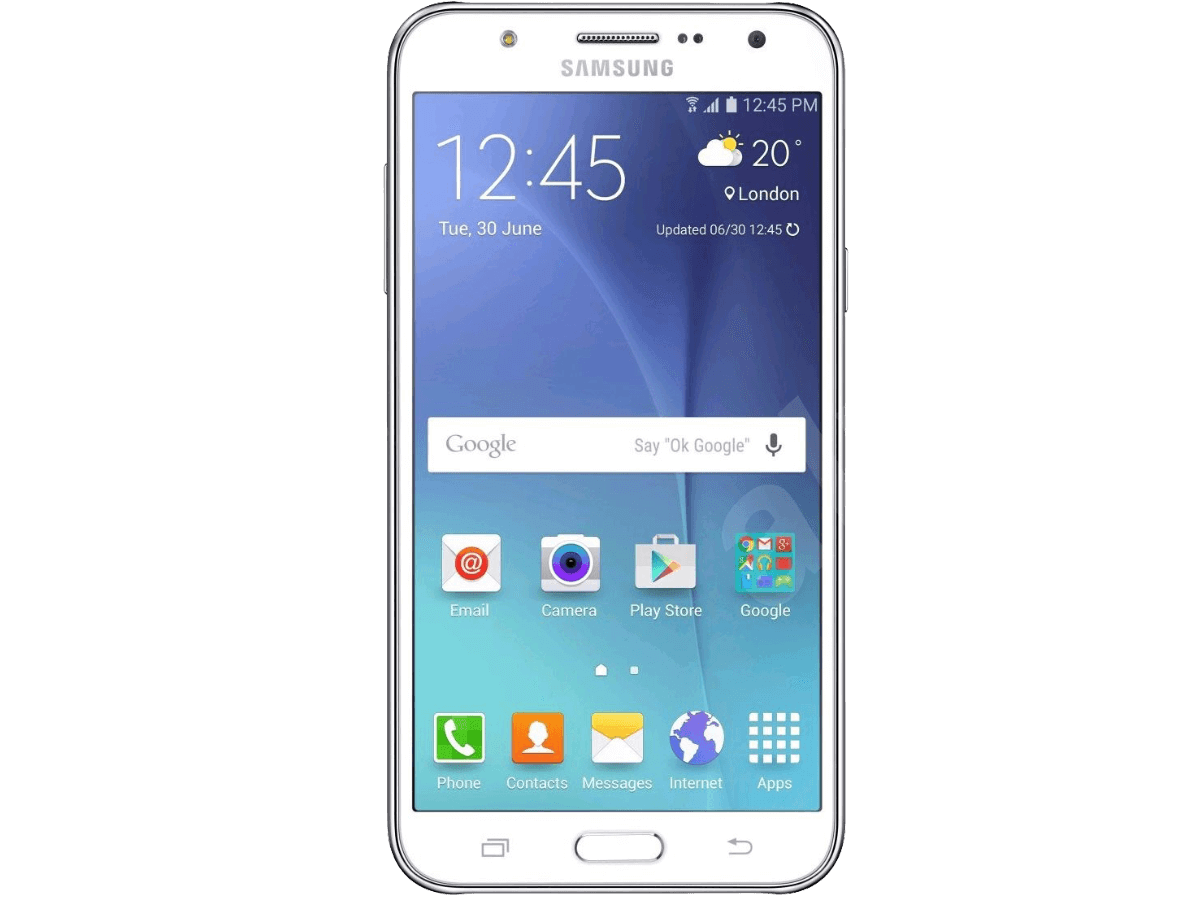 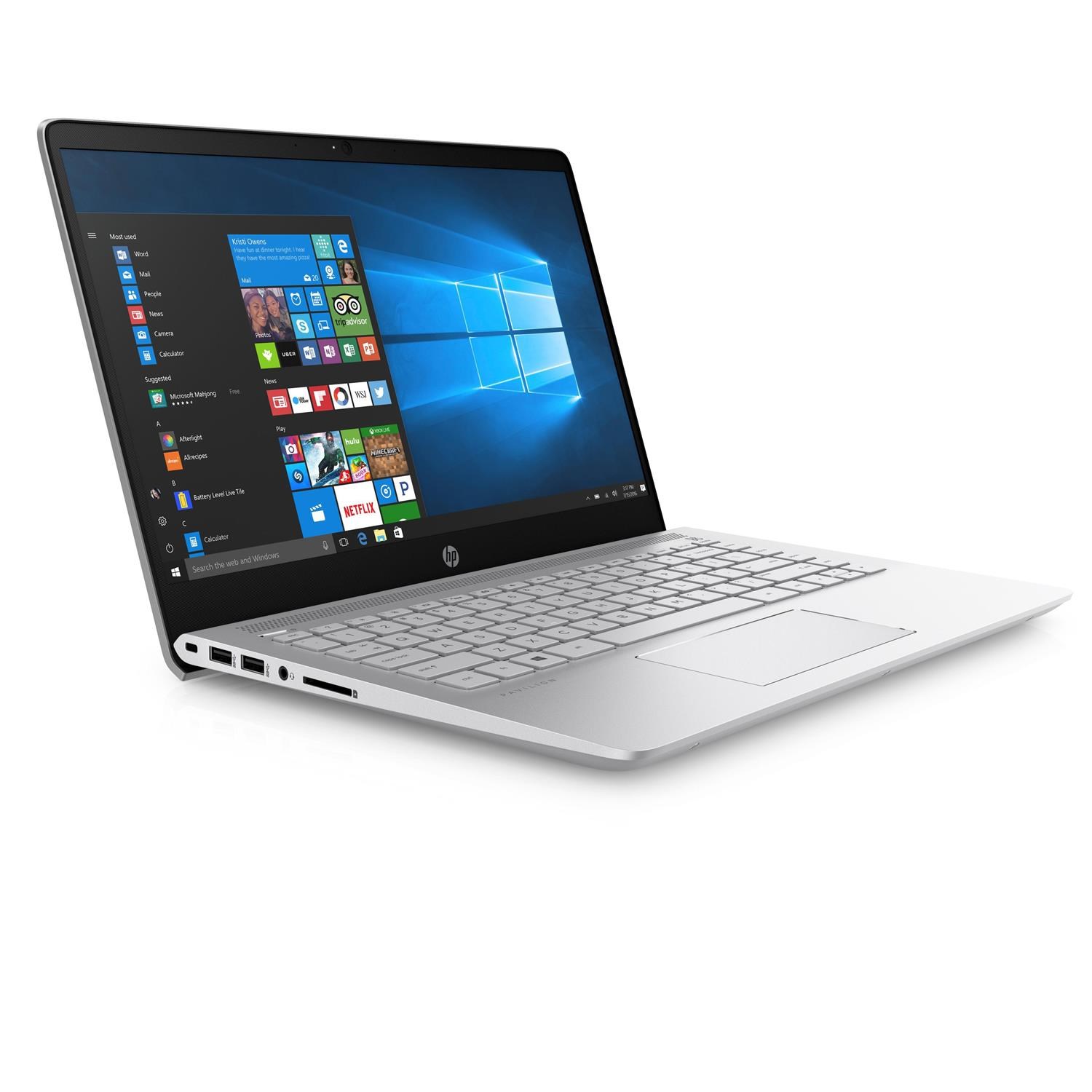 রেডিও
টেলিভিশন
ল্যাপটপ
মোবাইল
কম্পিউটার
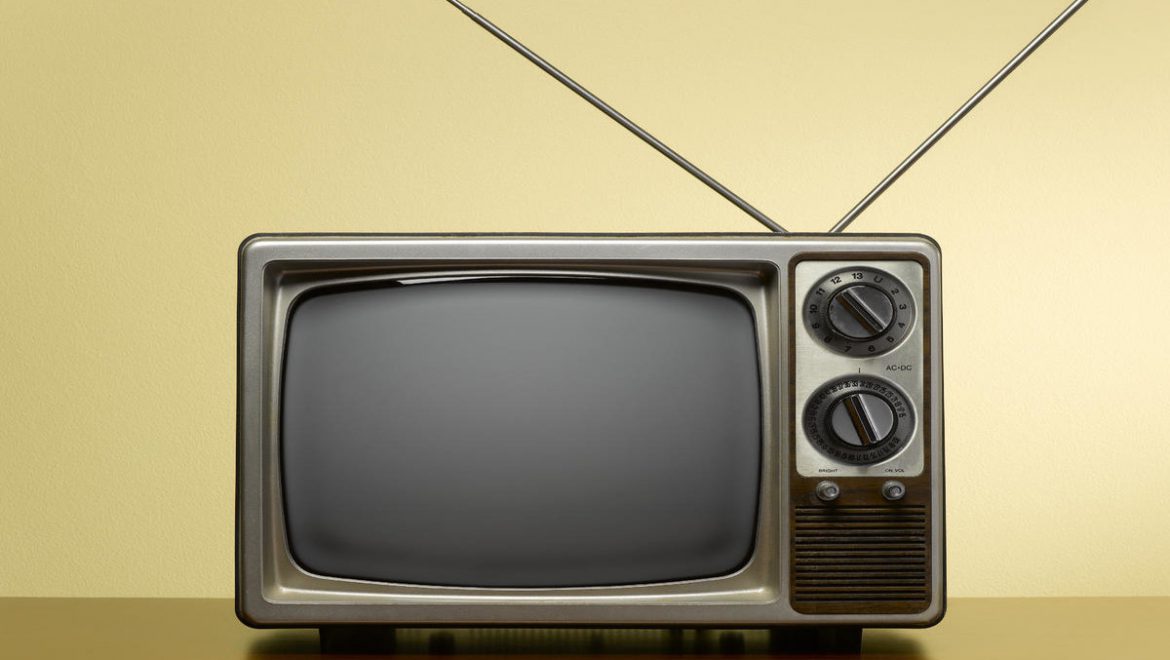 ধ
ন্য
বা
দ
সবাইকে
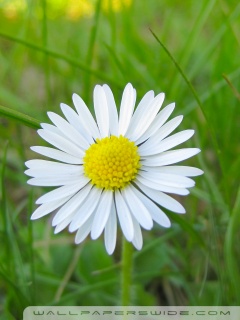